Professionalism, Quality and Legal Elements of RadiologyPart II/VI
Samson Munn, M.D., FACR
Chair, Department of Radiology, Harbor-UCLA Medical Center
Professor and Vice Chair, Department of Radiology, David Geffen School of Medicine, UCLA
Adjunct Associate Professor, Tufts University School of Medicine
Reviewer, Radiology and of Radiology Ethics, Medical Board of California
[Speaker Notes: The American Board of Radiology has great breadth in its requirements for learning during residency.  Most have to do with anatomy, disease processes, normal and normal variation, physics of radiology, and imaging modalities and techniques.  However, there are also so-called “non interpretive skills” required to learn and on which you will be tested.]
Outline — Six Lectures
Core Elements of Professionalism
Core Concepts of Quality and Safety
Practical Quality & Safety in Healthcare
Practical Safety in Radiology
Reimbursement, Compliance and Legal Concerns in Radiology
Core Concepts of Imaging Informatics
[Speaker Notes: We will address non interpretive skills in a series of six lectures covering professionalism, quality and safety in healthcare generally and in radiology, financial and legal concerns, and finally informatics.  Today’s lecture is part two of six, Core Concepts of Quality and Safety.]
Core Concepts of Quality and Safety
Definition of “quality” applicable to radiology, from the American Board of Radiology:

	The extent to which the right procedure is done in the right way, at the right time, and the correct interpretation is accurately and quickly communicated to the patient and to the referring physician.  The goals are to maximize the likelihood of desired health outcomes and to satisfy the patient.
[Speaker Notes: As I mentioned in a previous lecture, the Non Interpretive Skills Study Guide of the ABR is our official guide.  Please read in orange the poorly written definition that you highly likely need to know.]
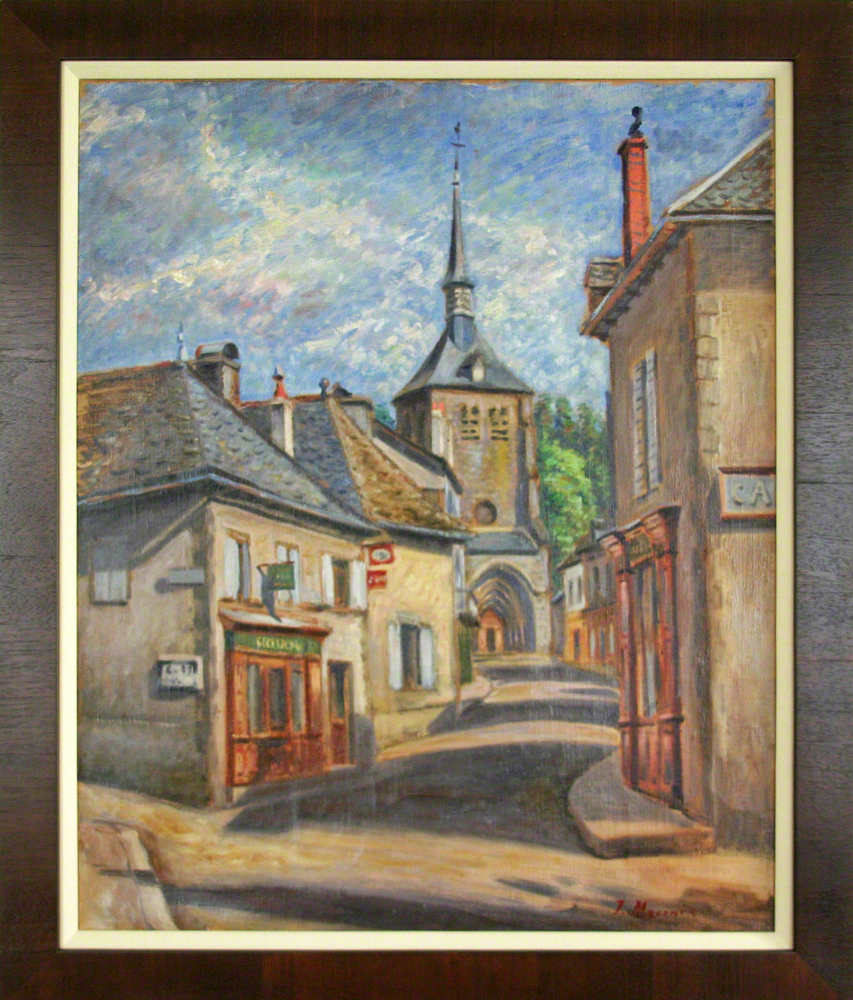 [Speaker Notes: I more or less agree.  Try to get every word right in your reports.  The ABR needs to do better in its own choice of words.

Words count and so does punctuation.  Remember the great title to the classic book on the topic, “Eats Shoots and Leaves.”  With a comma after “Eats,” it refers to a criminal who just broke into your home, ate from your refrigerator, shot you, and then left.  Without the comma after “Eats,” it refers to the panda bear up in a tree eating bamboo shoots and leaves.

I have – have – seen a comma be the pivotal issue in a medical malpractice case!  The absence of a needed comma, or the presence of one incorrectly, can convey an unintended meaning!

Returning to words, I do not feel that there is only one correct interpretation of most exams.  The ABR said otherwise.

And, “quickly” and “soon” are not synonyms.  If I say I am “going to have lunch quickly,” that means I will be eating fast, regardless of when I take my lunch break.  That’s quite different from having lunch “soon.”  I don’t think the ABR really meant for us to convey an exam’s main findings by phone to a responsible provider, for instance, by saying all the words over a span of a few seconds; instead, I think they meant how long it takes us to get from completion of the exam to delivery of the report, or in a broader sense, how long it takes from when they order the exam until we deliver the report.

And, a much better word would be “expeditiously,” not to be confused with “expediently,” which would be awful.

Finally, in my own view, achieving desired health outcomes has many elements, only one of which is satisfying the patient.  To me, caring for the patient is far more important than satisfying the patient.  I believe the latter is too emphasized in the ABR definition.]
Core Concepts of Quality and Safety
Definition of “quality” applicable to radiology, from me:

	The extents to which the right procedure is done in the right way, at the right time, and to which a correct and useful interpretation is expeditiously communicated to the referring physician (and, in turn, to the patient), with the goal being to maximize the likelihood of desired health outcomes.
[Speaker Notes: Overall a much better definition of the word “quality” applicable to radiology that I would advocate for us all would be, “The extents to which the right procedure is done in the right way, at the right time, and to which a correct and useful interpretation is expeditiously communicated to the referring physician (and, in turn, to the patient), with the goal being to maximize the likelihood of desired health outcomes.”]
Core Concepts of Quality and Safety
Six key elements of the definition of “quality”:
excellence
consistency
performance measurement
maximizing health outcomes
satisfying the patient
achieving desired health outcomes consistent with current professional knowledge
[Speaker Notes: There are six key elements of the definition of “quality.”]
Core Concepts of Quality and Safety
Six key elements of the definition of “quality”:
excellence
consistency
performance measurement
maximizing health outcomes
satisfying the patient
achieving desired health outcomes consistent with current professional knowledge
[Speaker Notes: Occasional excellence is insufficient.  Best quality includes consistent excellence.]
Core Concepts of Quality and Safety
Six key elements of the definition of “quality”:
excellence
consistency
performance measurement
maximizing health outcomes
satisfying the patient
achieving desired health outcomes consistent with current professional knowledge
[Speaker Notes: Neither an organization nor an individual can achieve consistent excellence in the absence of performance standards and measurement of performance against those standards.]
Core Concepts of Quality and Safety
Six key elements of the definition of “quality”:
excellence
consistency
performance measurement
maximizing health outcomes
satisfying the patient
achieving desired health outcomes consistent with current professional knowledge
[Speaker Notes: It is obvious that best patient care outcomes are integral to quality.]
Core Concepts of Quality and Safety
Six key elements of the definition of “quality”:
excellence
consistency
performance measurement
maximizing health outcomes
satisfying the patient
achieving desired health outcomes consistent with current professional knowledge
[Speaker Notes: The ABR actually says, and you need to remember that the ABR actually says, “the ultimate arbiter of ‘quality’ is the patient.”]
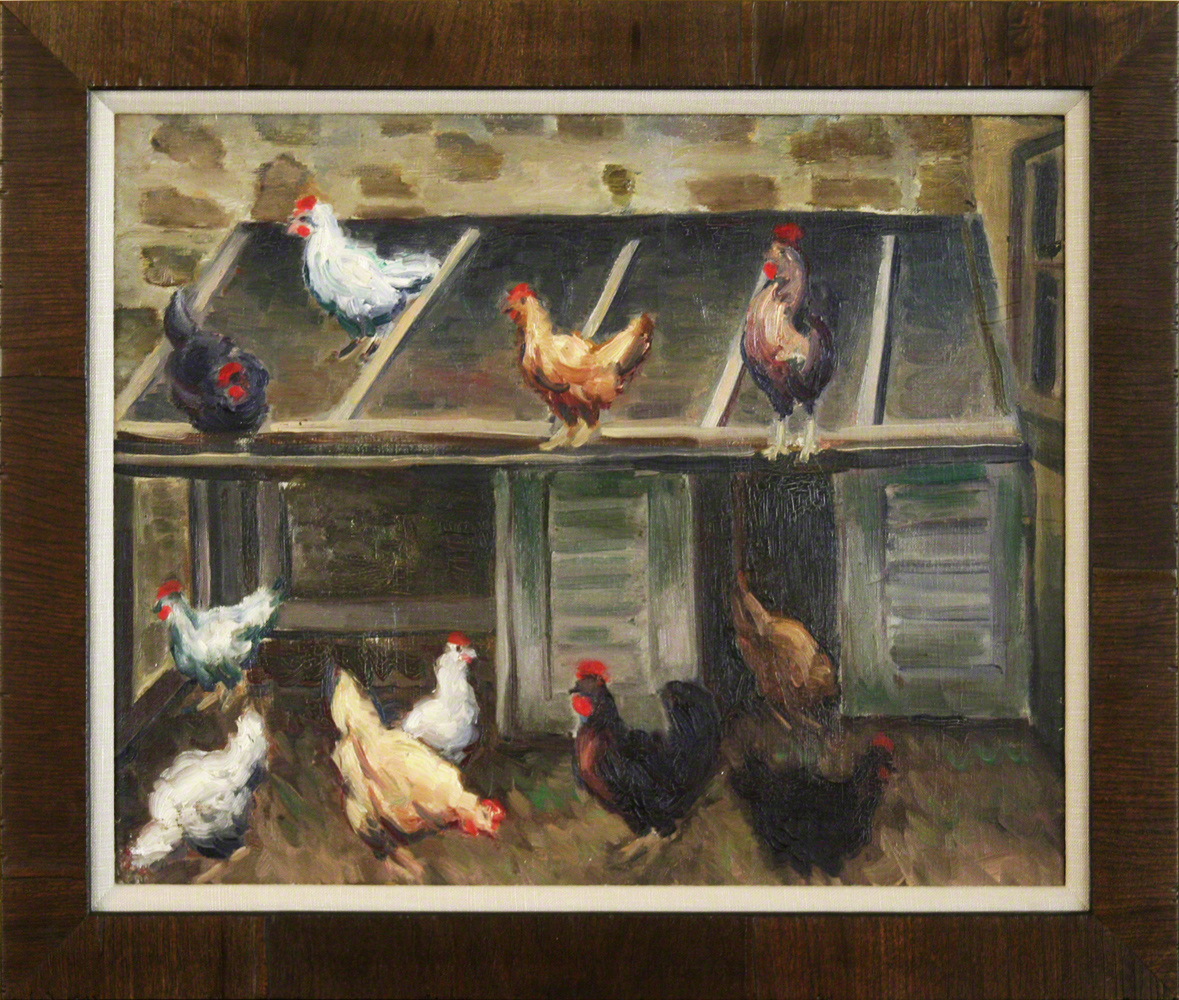 [Speaker Notes: Sadly, that demonstrates to me the degree to which the ABR or the committee that wrote the Guide is influenced by the business of radiology, rather than the profession.  I hope you all understand that the ABR has this wrong, but you need to remember that that is precisely what the ABR says, in case it ever appears on an exam!

No doubt, the best patient experience practically possible is an important goal.  On that, we all can agree.  And that refers not to health care excellence per se, in a narrow medical sense, but rather to the wider sense that includes many attributes, such as the patient’s perception of excellence of his or her care.]
Core Concepts of Quality and Safety
Six key elements of the definition of “quality”:
excellence
consistency
performance measurement
maximizing health outcomes
satisfying the patient
achieving desired health outcomes consistent with current professional knowledge
[Speaker Notes: Professional knowledge includes methods and processes, with one goal being the reduction of unnecessary variation.  So, a group of radiologists, and to some extent the profession, need to develop and follow practice standards that are evidence-based.]
Core Concepts of Quality and Safety
Quality is a discipline.
[Speaker Notes: Quality has emerged more widely visibly over only the past few decades as its own discipline.  It has been applied by Toyota and others in car production, and applied in the airplane manufacturing industry, in the airline flight service business, and in other businesses and industries, including in medicine and surgery, and including in radiology.  Quality has its own tools, definitions and principles.]
Core Concepts of Quality and Safety
Quality Control
[Speaker Notes: Quality control refers to measuring and testing elements of performance toward correction of instances of poor quality.  When a radiologist corrects her or his report prior to signing it, that is an example of quality control.  It is the most basic level of quality-related activities.]
Core Concepts of Quality and Safety
Quality Assurance
[Speaker Notes: Quality assurance refers to the processes of monitoring and ensuring quality in an organization.  This includes quality control plus strategies designed to prevent poor quality.  Templates, if employed correctly, can be a QA activity if their minimization of reporting errors is assured with audit-based performance metrics.

Incidentally, if audit is not done, then templates can easily become a source of problems in report construction and in  communication of findings.

Quality assurance is designed to maintain a certain level of quality.]
Core Concepts of Quality and Safety
Quality Improvement

Continuous Quality Improvement
[Speaker Notes: Quality improvement refers to activities to improve quality in an organization in a systematic and sustainable way.  To continue to use the template example, we saw that implementation of templates for standardization plus verification of its appropriate use is an example of quality assurance.  If, then, the organization implements an ongoing process to improve the templates, to verify again, to make sure that everyone is using the templates, to make sure that everyone is using the same templates for the same exams in the same way, etc.

Quality improvement goes beyond the maintenance goal of quality assurance.  Quality improvement presumes that quality could and should be improved beyond the current level.  QI may make changes not only in a basic measurement tool, but also in policies, procedures, processes and even organizational structure and job descriptions.

In recent decades, the approach has tended toward always improvement, constant quality gains, and is therefore now called continuous quality improvement.]
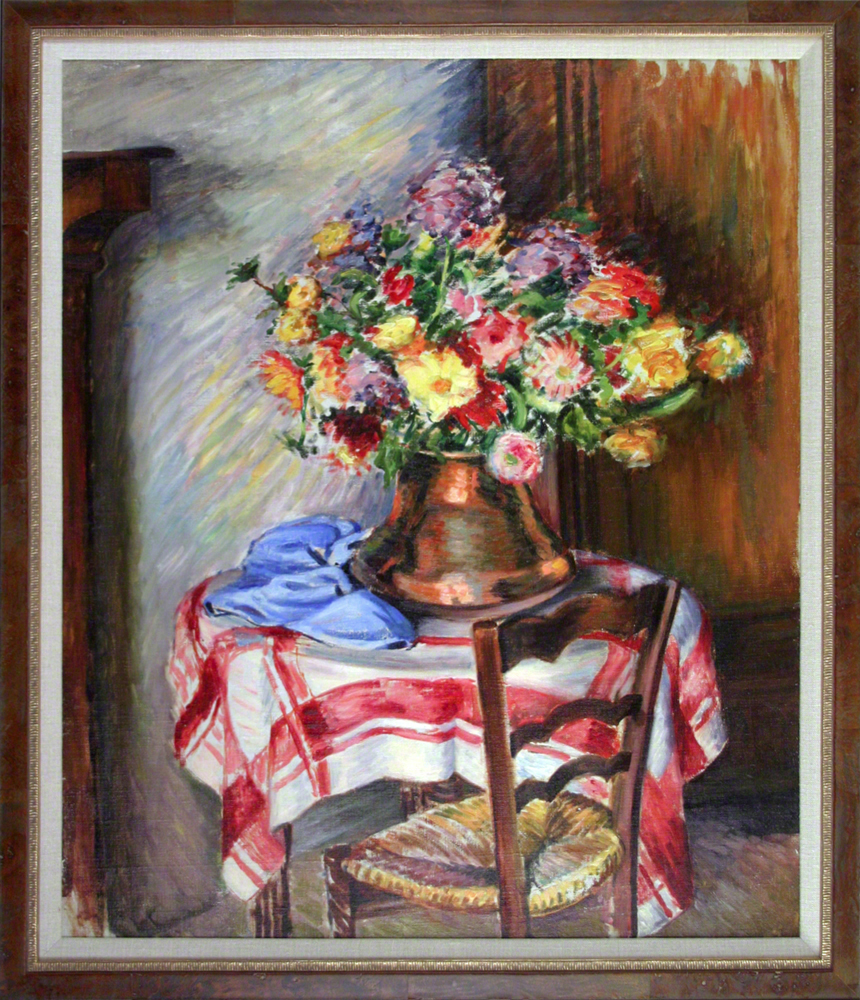 [Speaker Notes: The current view is that most systems are perfectly designed to produce the outcomes they produce; they are perfectly designed to produce the errors they produce.

The whole field of quality in radiology:
has evolved from being the purview of a quality department to being the responsibility of everyone;
has evolved its focus from error correction to improving systems and processes that lead to error in the first place;
has evolved from ignoring front-line staff to emphasizing the help they can provide in improving processes; and,
has evolved from quietly fixing errors to valuing the making of errors highly visible, enhancing the process of addressing their causes.

A phrase I coined with my children is, “Embrace your mistakes.”  By that, I taught them not to feel bad about them, but rather to be grateful for them, even happy about them.  Mistakes help us get better.  Mistakes don’t merit embarrassment; I laud the radiology resident who shares his or her mistakes openly in the reading room and in the conference room.

I know this is contrary to how some of us were raised.  But it really is so much better!]
Core Concepts of Quality and Safety
The 2001 Institute of Medicine Report, “Crossing the Quality Chasm: a New Health System for the 21st Century”
[Speaker Notes: In this report which the ABR feels was vitally important, the Institute of Medicine report committee members advocated that everyone from doctors to patients, from executives to transport workers, etc., must all commit to improving our healthcare system.]
Core Concepts of Quality and Safety
Crossing the Quality Chasm:
safe
effective
patient-centered
timely
efficient
equitable
[Speaker Notes: These were the explicit characteristics that the report identified as qualities necessary for good healthcare.  For some reason, the ABR feels it is important that you know these.  They seem obvious to me and I am sure to you, and seemed obvious decades ago, too.  But when the Institute of Medicine published it, everyone thought, “Oh, how wonderful.  Let’s write these down.”

Anyway, these certainly could appear on an ABR exam question.]
Core Concepts of Quality and Safety
Core competencies of the ABMS and the ACGME
[Speaker Notes: Less absurd were a list of core competencies created jointly by the American Board of Medical Specialties and the Accreditation Council for Graduate Medical Education in 1999.]
Core Concepts of Quality and Safety
Core competencies:
practice-based learning and improvement;
procedural and patient-care skills;
systems-based practice;
medical knowledge;
interpersonal and communication skills; and,
professionalism.
[Speaker Notes: What the ABMS and the ACGME were saying with this list of core competencies is the following:
we have to know our stuff
we have to continue learning throughout our careers;
beyond knowledge, we have to have sufficient skills;
beyond all that, we must also be compassionate and ethical;
finally, beyond all that, we must work well not merely on our own, but as part of several layers of teams.
If we are brilliant masters of the skill of radiology but cannot work well as a participant in the various layers of teams, we won’t do well professionally.

Thirty five years ago, being brilliant and skillful was enough, even prized.  Today, if being knowledgeable and skillful is all a radiologist can offer, he or she will either not get hired, or will get hired but be fired during or at the end of the initial, introductory or probationary period of employment.  It has been amazing to see this sea change occur.]
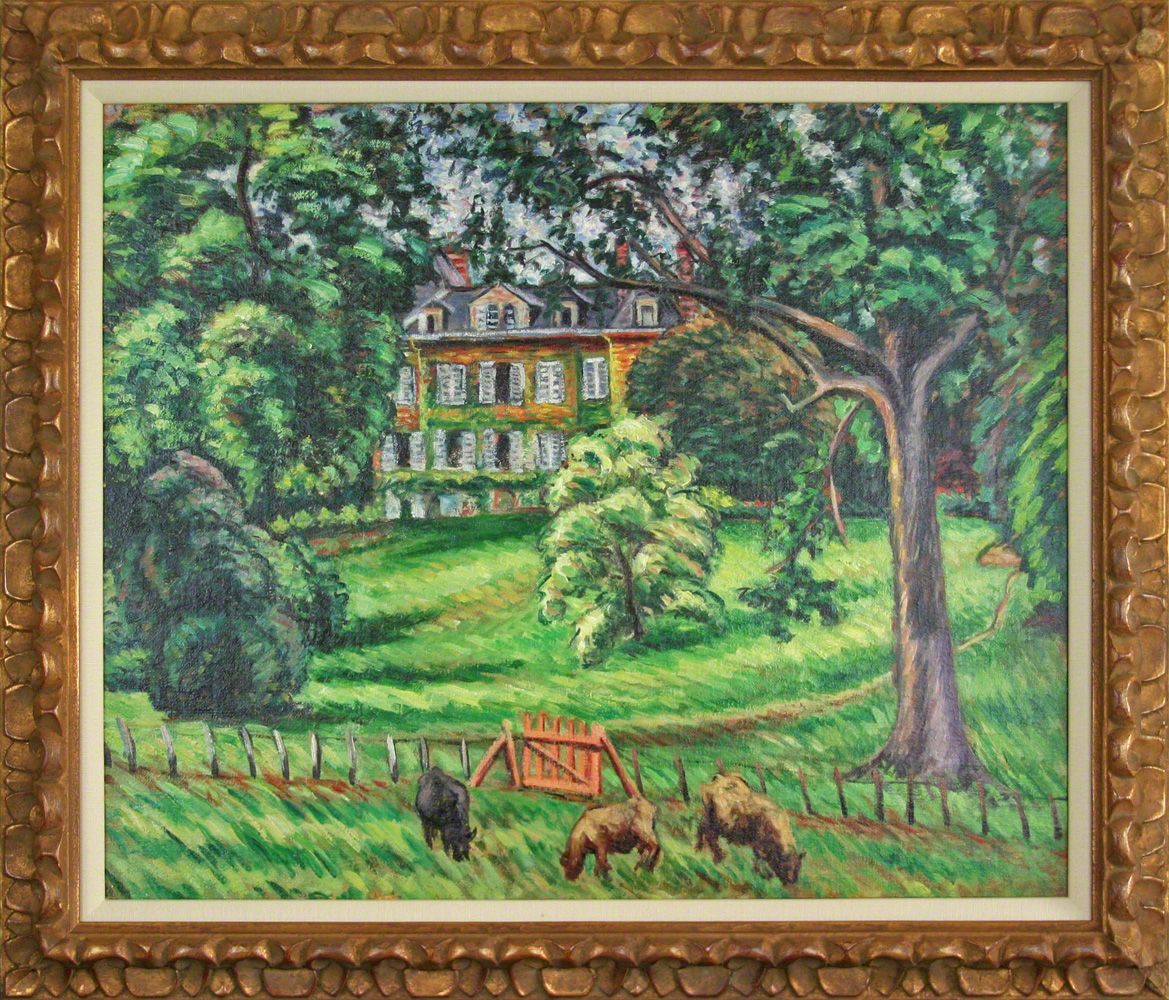 [Speaker Notes: Very important, never forget the three As of success in the private practice of radiology:

availability: what  non radiologist clinicians care most about is being able to reach us;

affability: if they find us friendly and sociable, they will forgive occasional, even important errors; and,

accuracy: truly the least important A to success in the private world, but still somewhat important.]
Core Concepts of Quality and Safety
The earlier, 2000 Institute of Medicine Report, “To Err is Human: Building a Safer Health System”
[Speaker Notes: In this report which the ABR feels was also vitally important, the Institute of Medicine report committee informed the world that between 44,000 and 98,000 people died annually in the U.S. due to errors, more than those who died from breast cancer or from car accidents.  The estimated cost of errors was 17–29 billion dollars annually.

They identified that most errors are multifactorial, including unsafe systems and processes, not simply a person’s error.]
Core Concepts of Quality and Safety
A later, 2015 Institute of Medicine Report, “Improving Diagnosis in Health Care”
[Speaker Notes: In this report which the ABR feels was also vitally important, the Institute of Medicine report committee focused on diagnostic error.

They defined error as either a) a failure to establish the patient’s diagnosis accurately and in timely fashion, or b) a failure to communicate that diagnosis to the patient.  You will note the intense patient focus of these elements.  The patient is felt to be key in preventing diagnostic errors.

I don’t entirely agree, but that is what you need to know for your exams.

Anyway, they estimate that everyone will experience a medical error sometime during their lifetime.  10% of all autopsies identify medical errors that might have affected patient outcome.

As in other IoM Reports, a punitive approach is not supported and is identified as counter-productive.

Regarding radiology specifically, the IoM report identified communication lapses as contributing significantly to diagnostic error.]
Core Concepts of Quality and Safety
Human Factors
[Speaker Notes: Healthcare workers rely on equipment to save lives, but sometimes the equipment or the environment contribute greatly to the error.]
Core Concepts of Quality and Safety
Human Factors Engineering
[Speaker Notes: Human factors engineering is a type of engineering that focuses on the interaction of the human with the equipment, environment, technology, etc., toward improvement.  It attempts to minimize the effects and the risk of human error.  It has been famously successful in anesthesia by redesigning anesthesia equipment.]
Core Concepts of Quality and Safety
Standardization
[Speaker Notes: Human factors engineering states that standardization of processes and of equipment decreases risk of human error.  This is what led to the use of checklists in aviation and elsewhere.

Standardization also allows special focus more clearly when a particular case is non standard.]
Core Concepts of Quality and Safety
Communication
[Speaker Notes: Communication is the meaningful exchange of information.  It comprises two parts: conveyance and convergence.

Conveyance is the transmission from sender to receiver.

Convergence comprises the further processes of final assurance that the sender and receiver are, or are definitively not, on the same page about what is being transmitted.]
Core Concepts of Quality and Safety
High Reliability Organization
[Speaker Notes: A “high reliability organization” is one that, despite operating in high-stress, high-risk, complex environment like a tertiary care medical center, continually manages its environment mindfully, with constant vigilance, resulting in the fewest number of errors.]
Core Concepts of Quality and Safety
High Reliability Organization
[Speaker Notes: A “high reliability organization” succeeds by both anticipation of unexpected events and by containing the negative impact.]
Core Concepts of Quality and Safety
High Reliability Organization
Anticipation of the Unexpected
[Speaker Notes: Anticipation has three main elements: preoccupation with failure, reluctance to simplify and sensitivity to operations.

Preoccupation with failure refers to having everything in place to detect early and to respond early to threats such as errors.

Reluctance to simplify refers to avoiding simplistic explanations in favor of digging deeper to understand complex causes.

And, sensitivity to operations refers to understanding what actually is happening, distinct from what should be happening.]
Core Concepts of Quality and Safety
High Reliability Organization
Containment of the Impact
[Speaker Notes: Anticipation has two main elements: commitment to resilience and deference to expertise.

Commitment to resilience refers to empowerment by the organization to individuals to adjust and to innovate, and to learning from those changes.

Deference to expertise refers to overcoming the danger of hierarchy by enabling leaders to defer to those below them with greater expertise of the operational realities.]
Core Concepts of Quality and Safety
Human Error:
skill-based actions
rules-based actions
knowledge-based actions
[Speaker Notes: To err is indeed human.

Errors can be classified based on the degree of attention required not to err.
Skill-based actions require little attention, like tying your shoelaces correctly.
Rules-based actions require more attention, like deciding who goes first at a four-way stop intersection.
Knowledge-based actions require most attention, like playing a sport for the first time.]
Core Concepts of Quality and Safety
Human Error:
skill-based actions
rules-based actions
knowledge-based actions
[Speaker Notes: Skill-based errors tend to be amenable to prevention by changing physical structures like handles and doors.

Rules- and knowledge-based errors tend to be amenable to prevention by greater supervision and training.

So, a radiologist who errs often between cm and mm will not benefit from greater training.  And, a decision support rule that instructs a physician to order ultrasound when he or she thinks MRI would be better is more likely to be ignored, less likely to be successful, than education and consensus-building.]
Core Concepts of Quality and Safety
Culture of Safety:
awareness of risk, & commitment to be safe
blame-free environment
collaboration across all individuals and departments
organizational commitment
[Speaker Notes: The key features in establishing a culture of safety include:
acknowledgment of the high risk present in the organization
determination to achieve consistently safe operations
a blame-free environment so that folks can report errors and near misses without fear of any kind
encouragement of collaboration across all groups
commitment of resources by the organization to address safety concerns.]
Core Concepts of Quality and Safety
Culture of Safety:
reasons for poor culture of safety:
poor teamwork and communication
a “culture of low expectations”
steep authority gradients

“Just Culture”
[Speaker Notes: In organizations with a poor culture of safety, the three primary reasons are listed here.

What is meant by steep authority gradients are few levels from lowest to highest in the organizational hierarchy, so that most people are very much “higher” than just one step below.  Combining that with a fear of punishment for errors causes quality and safety problems not to be reported.

The traditional culture of individual blame still exists in some organizations, and impairs safety.  “Just culture” aims to remove blame yet maintaining an element of accountability.  Just culture distinguishes between human error (like slip-ups), at-risk behaviors (like taking shortcuts), and reckless behaviors (like ignoring safety rules).  How the organization responds to the untoward outcome depends on which category applies.]
Core Concepts of Quality and Safety
Culture of Safety:

“Just Culture”

What to do for each type of error.
[Speaker Notes: For human errors, like slip-ups, the just culture approach includes consoling the individual, plus changing processes, redesigning systems and/or improving training, to reduce the possibility of such simple human errors.

For at-risk behaviors, like taking shortcuts, the just culture approach includes coaching the individual, plus the same systems changes as above, plus also incentivizing more correct behavior by the individual.

Finally, for reckless behavior, like flaunting safety guidelines, the just culture approach includes counseling the individual, plus remediation and possibly punitive action, when appropriate.

So, in short, as one perceives the error to be increasingly bad from simple human error through risky choices to deliberately ignoring safety, one needs to treat the individual with consolation, coaching and finally counseling, and one needs to reevaluate and possibly change systems, processes, etc., and possibly even apply human resources punishment like suspension, firing, time off without pay, etc.]
Core Concepts of Quality and Safety
Culture of Safety:

“Just Culture”

“Second Victim”
[Speaker Notes: A “second victim” is a healthcare worker who is traumatized by an error or adverse event in which she or he was involved.

Some hospitals have programs to identify, console and advocate on behalf of such individuals.]
Core Concepts of Quality and Safety
Definition of “quality” applicable to radiology
[Speaker Notes: In summary, we defined quality in radiology as the extents to which the right procedure is done in the right way, at the right time, and to which a correct and useful interpretation is expeditiously communicated to the referring physician (and, in turn, to the patient), with the goal being to maximize the likelihood of desired health outcomes.

Now, reminders of some key definitions and points to assist in your future testing . . . .]
Core Concepts of Quality and Safety
Quality Control
[Speaker Notes: Quality control refers to measuring and testing elements of performance toward correction of instances of poor quality.  It is the most basic level of quality-related activities.]
Core Concepts of Quality and Safety
Quality Assurance
[Speaker Notes: Quality assurance refers to the processes of monitoring and ensuring quality in an organization.  This includes quality control plus strategies designed to prevent poor quality.

Quality assurance is designed to maintain a certain level of quality.]
Core Concepts of Quality and Safety
Quality Improvement

Continuous Quality Improvement
[Speaker Notes: Quality improvement refers to activities to improve quality in an organization in a systematic and sustainable way.

Quality improvement goes beyond the maintenance goal of quality assurance.  Quality improvement presumes that quality could and should be improved beyond the current level.  QI may make changes not only in a basic measurement tool, but also in policies, procedures, processes and even organizational structure and job descriptions.

In recent decades, the approach has tended toward always improvement, constant quality gains, and is therefore now called continuous quality improvement.]
Core Concepts of Quality and Safety
The 2001 Institute of Medicine Report, “Crossing the Quality Chasm: a New Health System for the 21st Century”
[Speaker Notes: In this report, the Institute of Medicine report committee members advocated that everyone from doctors to patients, from executives to transport workers, etc., must all commit to improving our healthcare system.]
Core Concepts of Quality and Safety
The earlier, 2000 Institute of Medicine Report, “To Err is Human: Building a Safer Health System”
[Speaker Notes: In this earlier report, the Institute of Medicine report committee informed the world that up to as many as 98,000 people died annually in the U.S. due to errors, and that most errors are multifactorial.]
Core Concepts of Quality and Safety
A later, 2015 Institute of Medicine Report, “Improving Diagnosis in Health Care”
[Speaker Notes: In this report, the Institute of Medicine report committee focused on diagnostic error.

They defined error as either a) a failure to establish the patient’s diagnosis accurately and in timely fashion, or b) a failure to communicate that diagnosis to the patient.  The patient is felt to be key in preventing diagnostic errors.

10% of all autopsies identify medical errors that might have affected patient outcome.

Regarding radiology specifically, the IoM report identified communication lapses as contributing significantly to diagnostic error.]
Core Concepts of Quality and Safety
Human Factors Engineering
[Speaker Notes: Human factors engineering is a type of engineering that focuses on the interaction of the human with the equipment, environment, technology, etc., toward improvement and to minimize the effects and the risk of human error.]
Core Concepts of Quality and Safety
Communication
[Speaker Notes: Communication is the meaningful exchange of information.  It comprises two parts: conveyance and convergence.

Conveyance is the transmission from sender to receiver.

Convergence comprises the further processes of final assurance that the sender and receiver are, or are definitively not, on the same page about what is being transmitted.]
Core Concepts of Quality and Safety
High Reliability Organization
[Speaker Notes: A “high reliability organization” is one that, despite operating in high-stress, high-risk, complex environment like a tertiary care medical center, continually manages its environment mindfully, with constant vigilance, resulting in the fewest number of errors.]
Core Concepts of Quality and Safety
Culture of Safety:

“Just Culture”
[Speaker Notes: “Just culture” aims to remove blame yet maintaining an element of accountability.  Just culture distinguishes between human error, at-risk behaviors, and reckless behaviors.  How the organization responds depends on which category applies.]